Självskadebeteendeteam
Vuxenpsykiatriska Mottagningen, Köping
[Speaker Notes: Välkommen till den här presentationen och introduktionen av Vuxenpsykiatriska mottagningen i Köpings Självskadebeteendeteam.]
2
2023-02-17
Dagens möte
Introduktion av teamet.
Syfte.
Vad är självskada?
Vilka självskadar och varför?
Bemötande av människor med självskadebeteende
Hur kan vi samarbeta?
[Speaker Notes: Till att börja med så har vi tagit fram en agenda över punkter som vi har tänkt ta upp och diskutera idag, och på slutet gör vi rum för er som är här att ta upp frågor, funderingar, förslag och andra kommentarer.

Vi kommer börja med att introducera de av oss som kommer delta i teamet från vår mottagning i Köping. Vi kommer gå laget runt för de som är här så att alla får chansen att kort presentera sig. Vi tänker även att vi kan ta en runda bland er åhörare som är här så kan alla kort presentera sig.

Vi tänkte sedan gå in på ämnet självskada, prata om och diskutera vad självskada är och vilka olika former det kan ta, vilka som självskadar och varför många individer självskadar.

Efter det kommer vi ta upp hör vi behöver bemöta människor med självskada, vad behöver de här människorna och hur bemöter vi dem på ett sätt som är respektfullt och betryggande?

Och till sist kommer vi in på anledningen till att vi är här tillsammans idag, vad kan vi göra i samverkan för att hjälpa de här individerna?]
3
2023-02-17
Inre teamet
Julia Fosstveit, enhetschef
Helena Wikström, medicinsk sekreterare
Maria Flodin, leg. Specialistsjuksköterska i psykiatrin, steg 1 KBT och DBT
Helena Rhönnstad, skötare, steg 1 KBT och DBT
Olof Bäckman, leg. psykolog
Anette Ekström, skötare
Lovisa Nilsson, arbetsterapeut
Sara Bertling Ljungkvist, kurator
Felix Finnström, PTP-psykolog
[Speaker Notes: Alla får presentera sig.]
4
2023-02-17
Vad har ni för behov kring självskadebeteende?​
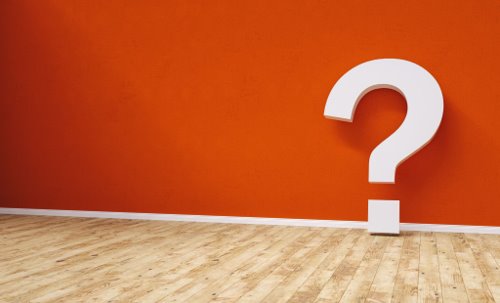 5
2023-02-17
Syfte (vad vi tänker)
Att genom samverkan och behandling säkerställa att personer med självskadebeteende får rätt stöd, bemötande och vård.
Teamet lokaliserat på Vuxenpsykiatriska mottagningen i Köping kan genom konsultation, vägledning och utbildning samarbeta med de verksamheter som önskar delta i projektet.
Erbjuda en kort (12-16 veckor), intensiv, tvärprofessionell insats för självskadande unga vuxna.
Konsultativt mot verksamheter
Samarbete med SHEDO
[Speaker Notes: Så vad tänker vi är syftet med ett självskadebeteendeteam?

Att genom samverkan och behandling säkerställa att personer med självskadebeteende får rätt stöd, bemötande och vård.

Teamet lokaliserat på Vuxenpsykiatriska mottagningen i Köping kan genom konsultation, vägledning och utbildning samarbeta med de verksamheter som önskar delta i projektet.]
6
2023-02-17
Vad är självskada?
Direkt självskada
Indirekt självskada
Med och utan suicidal avsikt
Självdestruktivitet och självsabotage
Vart går gränsen?
[Speaker Notes: Vad menar vi egentligen när vi pratar om självskada? Vad är egentligen självskada?

Det finns några olika former av självskada som man gör distinktioner mellan, vi kommer komma in på anledningar till det också.]
7
2023-02-17
Vilka självskadar?
Många olika personer självskadar av många olika anledningar
Psykisk ohälsa
EIPS 
Depression, Ångest
Ätstörning
PTSD
Neuropsykiatriska funktionsvariationer spelar roll
8
2023-02-17
Vad vet vi om de som självskadar?
Hur många självskadar? Olika data.
1 av 25 vuxna (Klonsky, Oltmanns & Turkheimer, 2003)
1 av 10 niondeklassare (Brunner et al., 2007)
17% av tonåringar, 13% av unga vuxna, 5% av vuxna (Swannell et al., 2014)
De som någon gång varit inlagda i samband med självskada har 10 gånger högre risk att begå självmord (Runeson, Haglund, Lichtenstein & Tidemalm, 2016)
Ungefär 84% av de som blir inlagda i samband med självskada har psykiatriska diagnoser (depression, ångestdiagnoser, substansbruk). Ungefär 28% har personlighetssyndrom (Hawton, Saunders, Topiwala & Haw, 2013).
50-75% av de som självskadar är kvinnor.
Tydligt förhöjd risk för HBTQ-personer (Liu et al., 2019)
9
2023-02-17
Varför självskadar människor?
Av flera anledningar
Inlärt beteende
Vad är funktionen?
Känsloreglerande
Positiv- och negativ förstärkning
Den bästa strategin tillgänglig
10
2023-02-17
11
2023-02-17
Sårbarhet
Känslomässig sårbarhet
Sammanhang spelar roll
Andra sårbarhets- och riskfaktorer
12
2023-02-17
Anhörigstöd
De anhörigas roll är stor
En av de största framgångsfaktorerna
13
2023-02-17
Hur bör vi bemöta självskada?
Fråga om självskada och självmords- tankar/planer!
Individuell kartläggning.
Skapa en miljö där individer tryggt kan berätta om sin självskada
14
2023-02-17
Hur kan vi samarbeta?
Vi behöver hjälpa varandra!
Vad ser ni för behov?
Vad vill ni att vi ska veta om era verksamheter?
15
2023-02-17
Tack för uppmärksamheten!
Frågor?